Integrated Modeling & Data Access — CUAHSI HIS HydroModeler
Jon Goodall, Assistant Professor
Department of Civil and Environmental Engineering
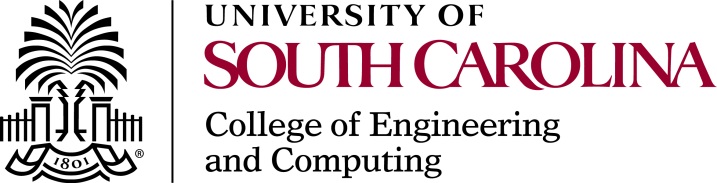 CUAHSI HIS Team Members:
David Maidment (PI), David Tarboton (co-PI), Ilya Zaslavsky (co-PI),  Dan Ames (co-PI),  Jon Goodall (co-PI), Michael  Piasecki (co-PI), Rick Hooper (co-PI), Tim Whiteaker, James Seppi, Fernando Salas, David Valentine, Tom Whitenack, Matt Rodriguez, David Tarboton, Jeff Horsburgh, Kim Schreuders, Justin Berger, Tony Castronova, Robert Boykin, Ben Felton, Shirani Fuller, Ted Dunsford, Jiri Kadlec, Yoori Choi, Jennifer Arrigo
http://his.cuahsi.org
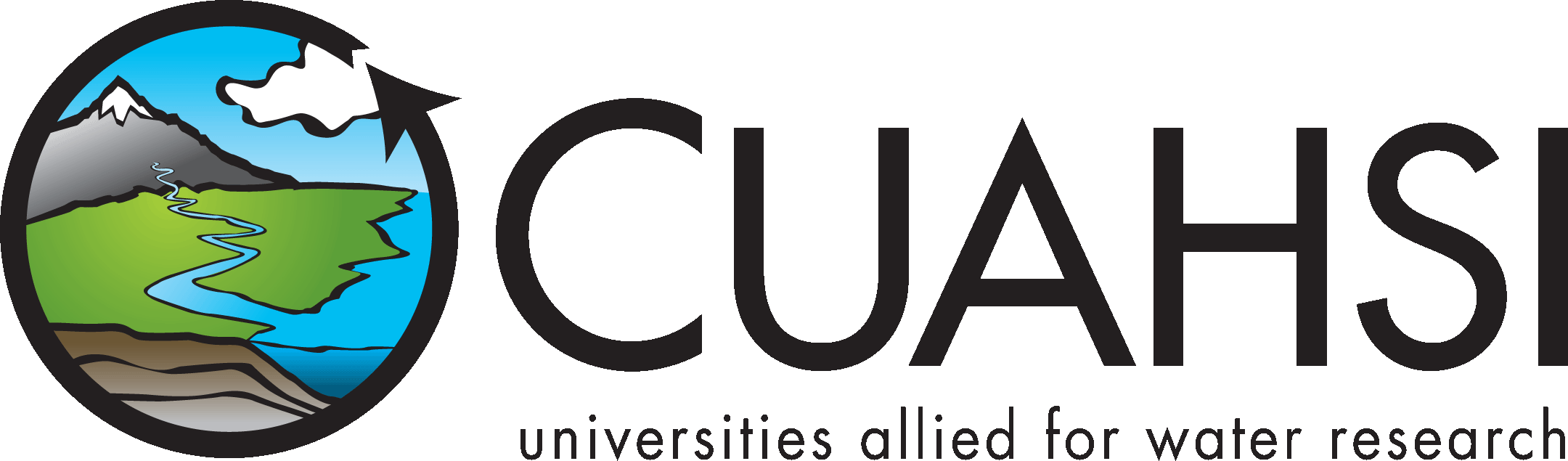 CUAHSI
HIS
Sharing hydrologic data
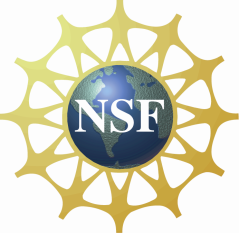 Support
EAR 0622374
CSDMS Meeting 			             Boulder, CO -  October 28-30, 2011
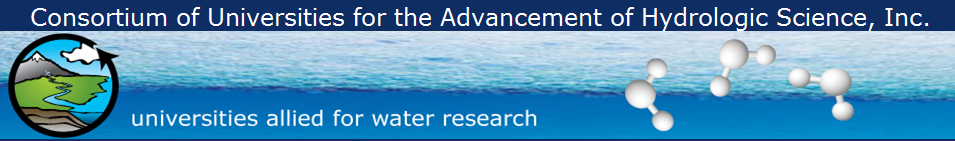 CUAHSI supports the water science community by (among other things): 

developing, supporting, and operating research infrastructure; 

improving and promoting access to data, information and models

www.cuahsi.org
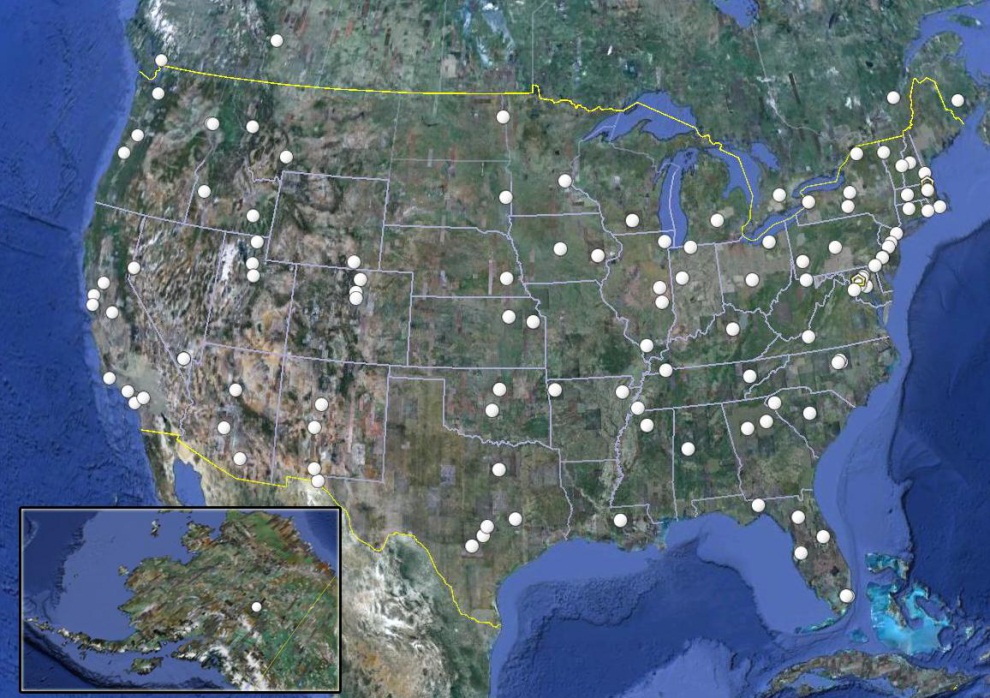 125 University Members
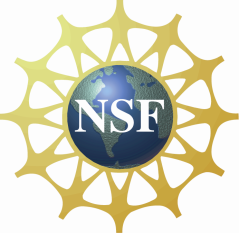 Support from NSF
Problem Statement
We need new ways of handling the growing quantity of diverse data resources
Sensor Networks
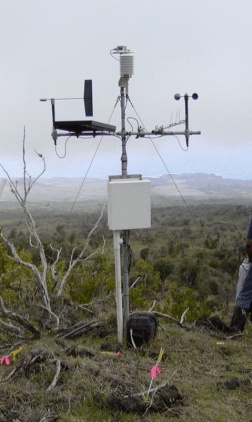 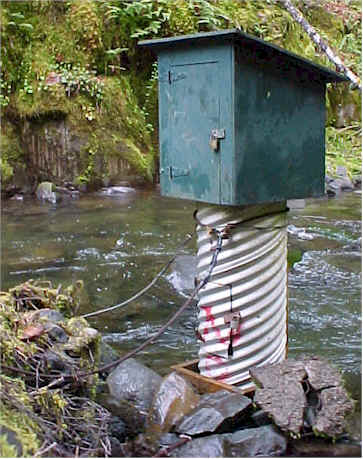 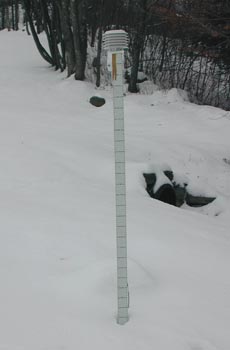 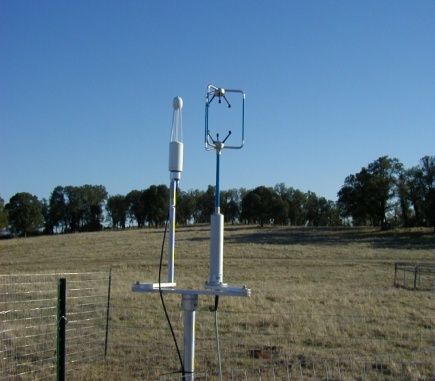 Model Output
Remote sensing
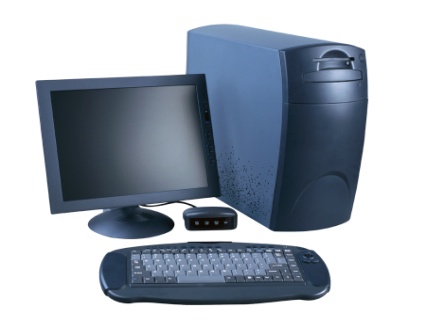 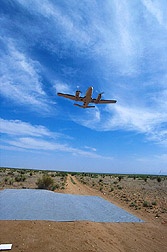 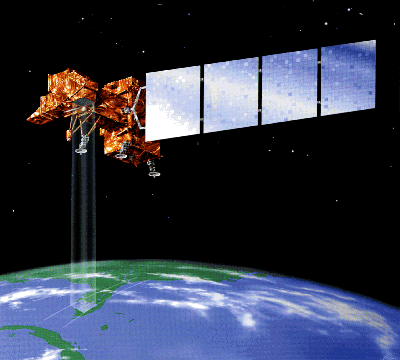 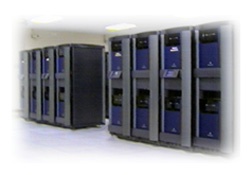 CUAHSI HIS Goal
To enhance hydrologic science by facilitating user access to more and better data for testing hypotheses and analyzing processes
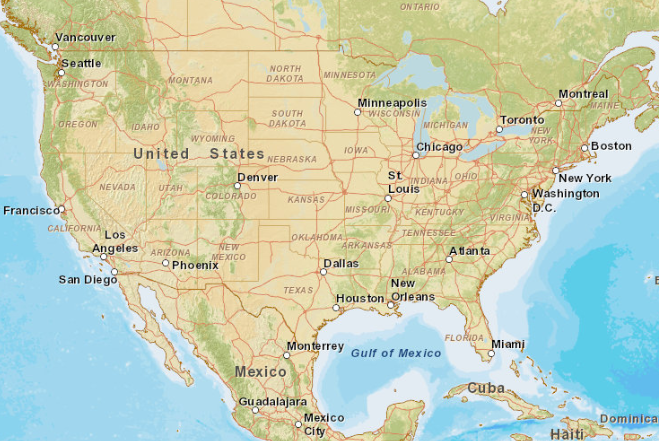 NWIS
NCDC
CUAHSI
Storet
USU
UTexas
TWDB
[Speaker Notes: HIS helps you discover and access hydrologic data.]
HIS Overview
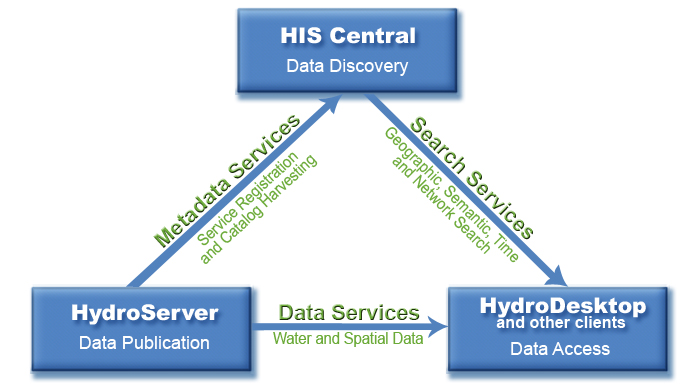 HydroServer
Point Observation Time Series
Ongoing Data Collection
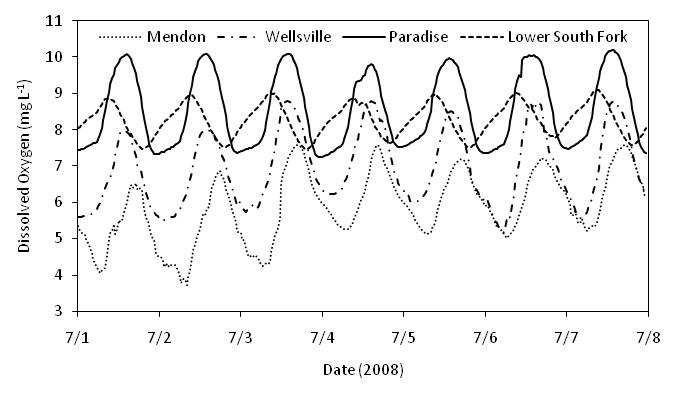 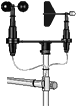 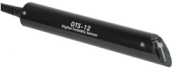 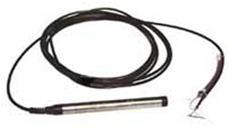 GetSites
GetSiteInfo
GetVariableInfo
GetValues
WaterML
Historical Data Files
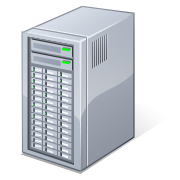 ODM Database
WaterOneFlow
Web Service
Horsburgh, J. S., D. G. Tarboton, D. R. Maidment and I. Zaslavsky, (2008), A Relational Model for Environmental and Water Resources Data, Water Resour. Res., 44: W05406, doi:10.1029/2007WR006392
WaterML and WaterOneFlow
WaterOneFlow is a set of web services that return data in a WaterML format
Set of query functions (API)
Returns data in WaterML
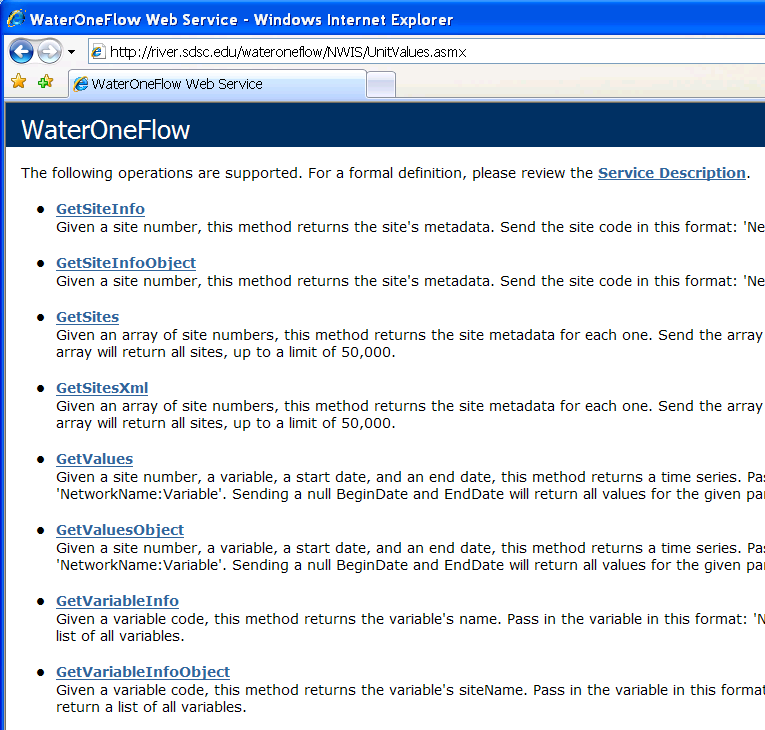 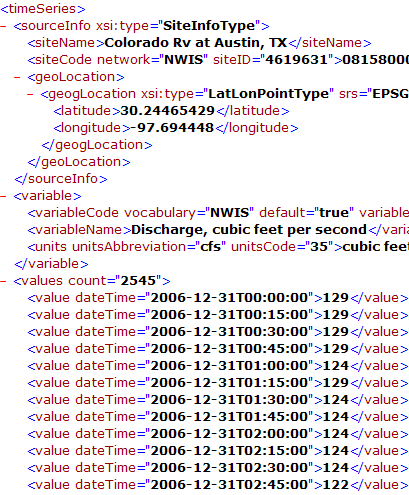 GetVariables
GetValues
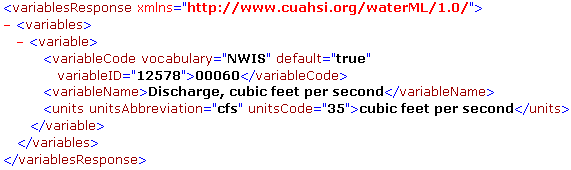 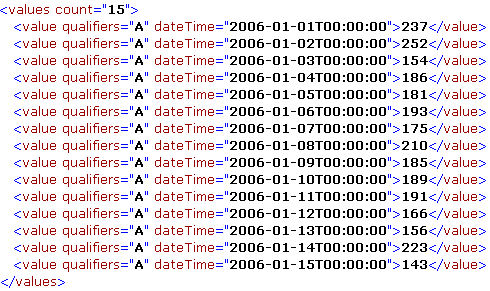 qualifier
ISO Time
value
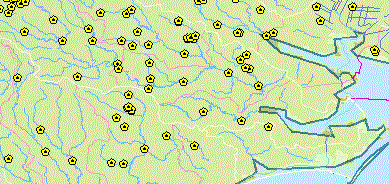 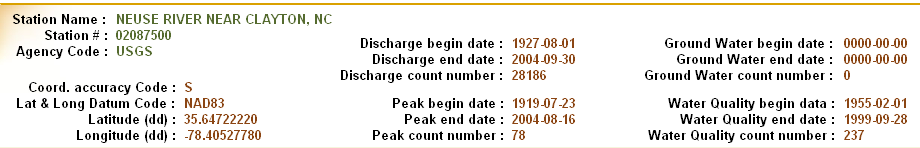 HIS Central
Centralized Observation Catalog with semantic mediation to enable search web services
Metadata catalog
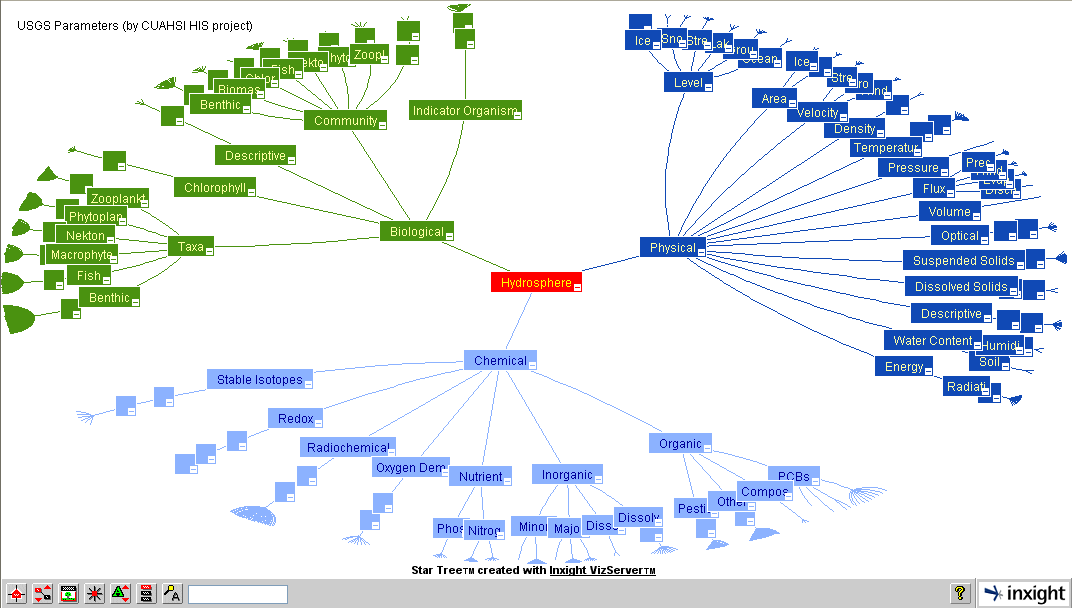 66 services; 18,000 variables; 1.9 million sites; 29 million series; 5.1 billion data Values … and growing
USGS Instantaneous Data
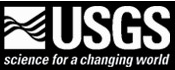 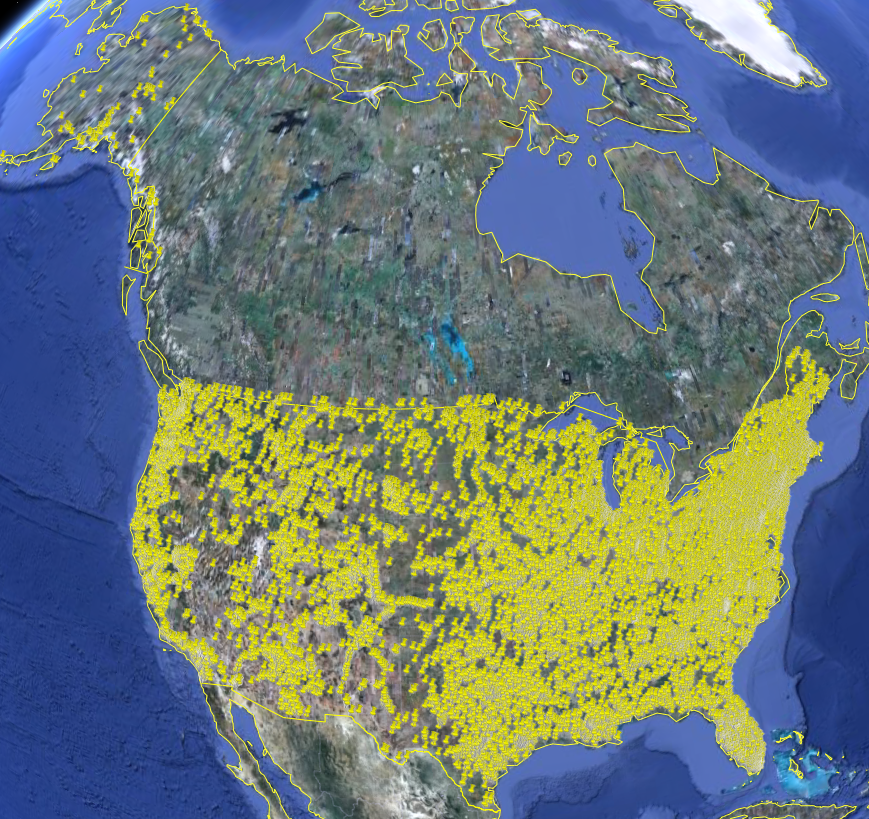 Real time, instantaneous data over the last 60 days

11188 sites, nationally for the US

80 variables
Published by USGS National Water Information System
NCDC Integrated Station Hourly Data
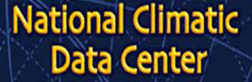 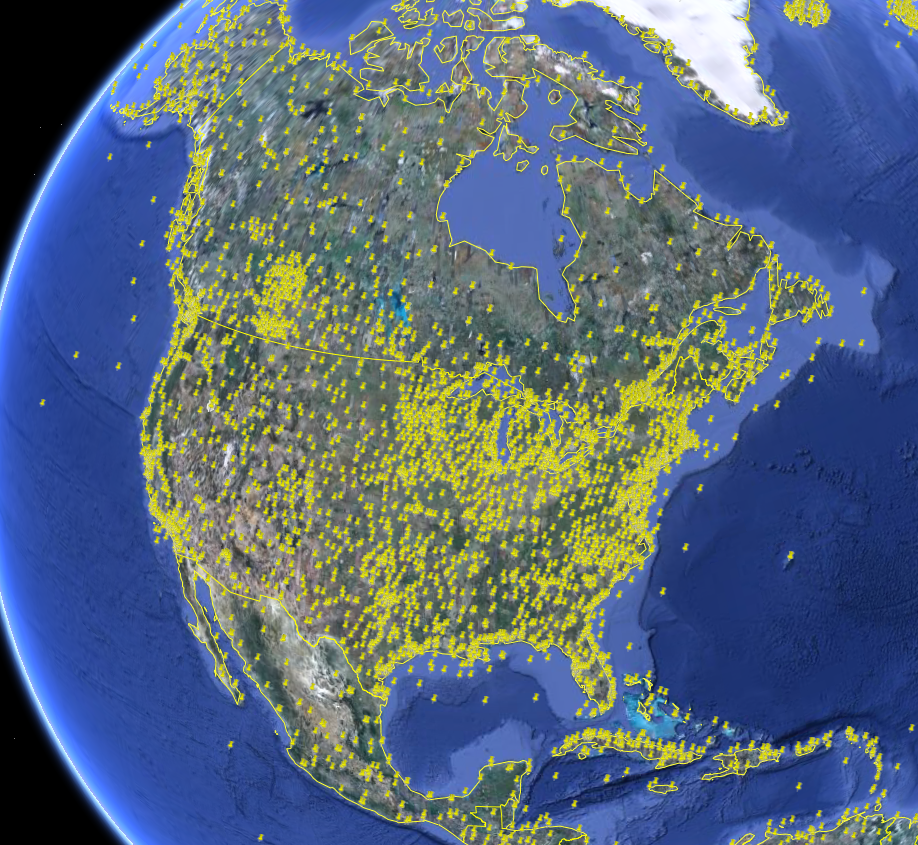 Hourly weather data up to 36 hours ago 

13,628 sites across globe

34 variables
Published by National Climate Data Center and populated with weather observations from national weather services
http://water.sdsc.edu/wateroneflow/NCDC/ISH_1_0.asmx?WSDL
Reynolds Creek Experimental Watershed
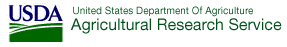 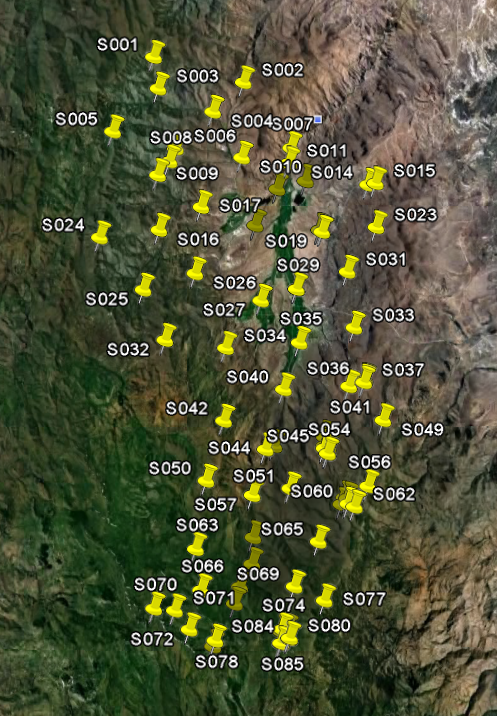 1 data service
84 sites
65 variables
372 series
17.8 million data
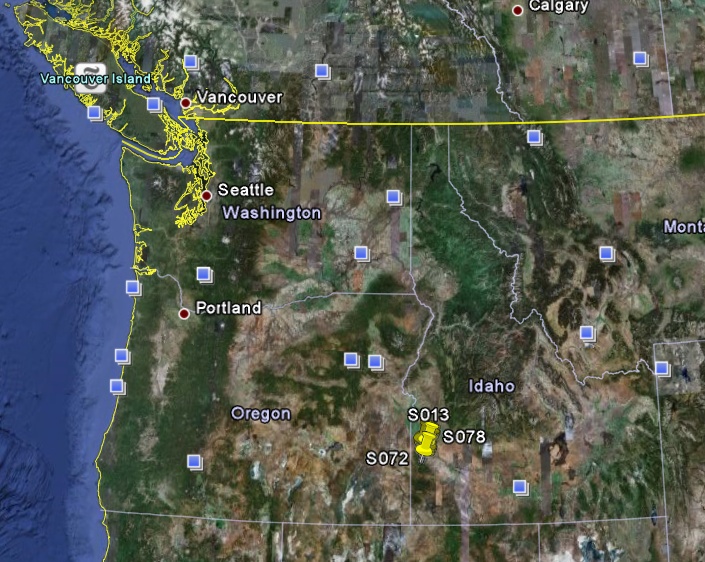 Published by USDA-ARS as part of an Idaho Waters project
http://idahowaters.uidaho.edu/RCEW_ODWS/cuahsi_1_0.asmx?WSDL
Dry Creek Experimental Watershed (DCEW) (28 km2 semi-arid steep topography, Boise Front)
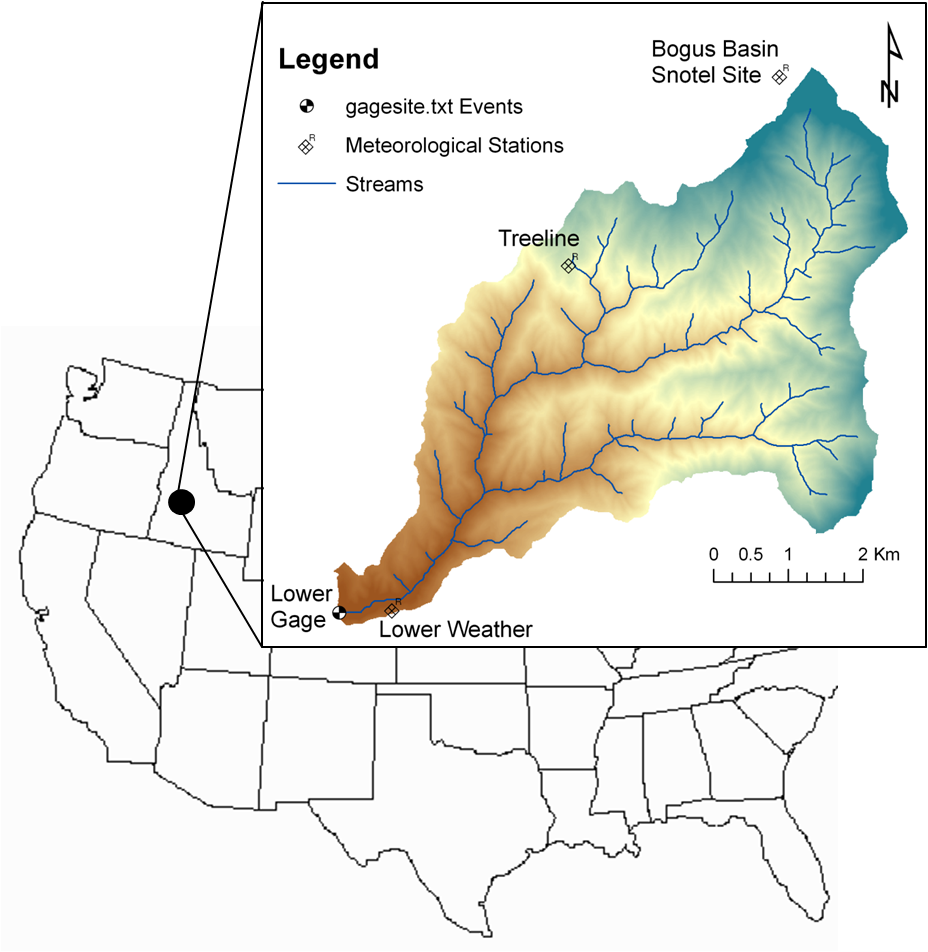 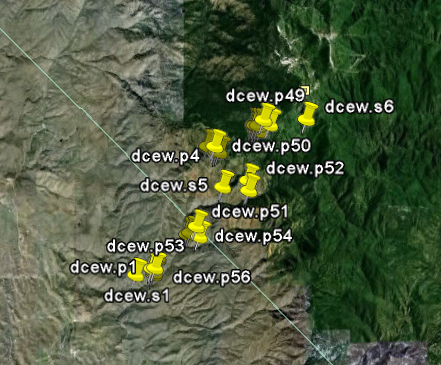 68 Sites
20 Variables
5924511 values

Published by Jim McNamara, Boise State University
http://icewater.boisestate.edu/dcew2dataservices/cuahsi_1_0.asmx?WSDL
HydroDesktop
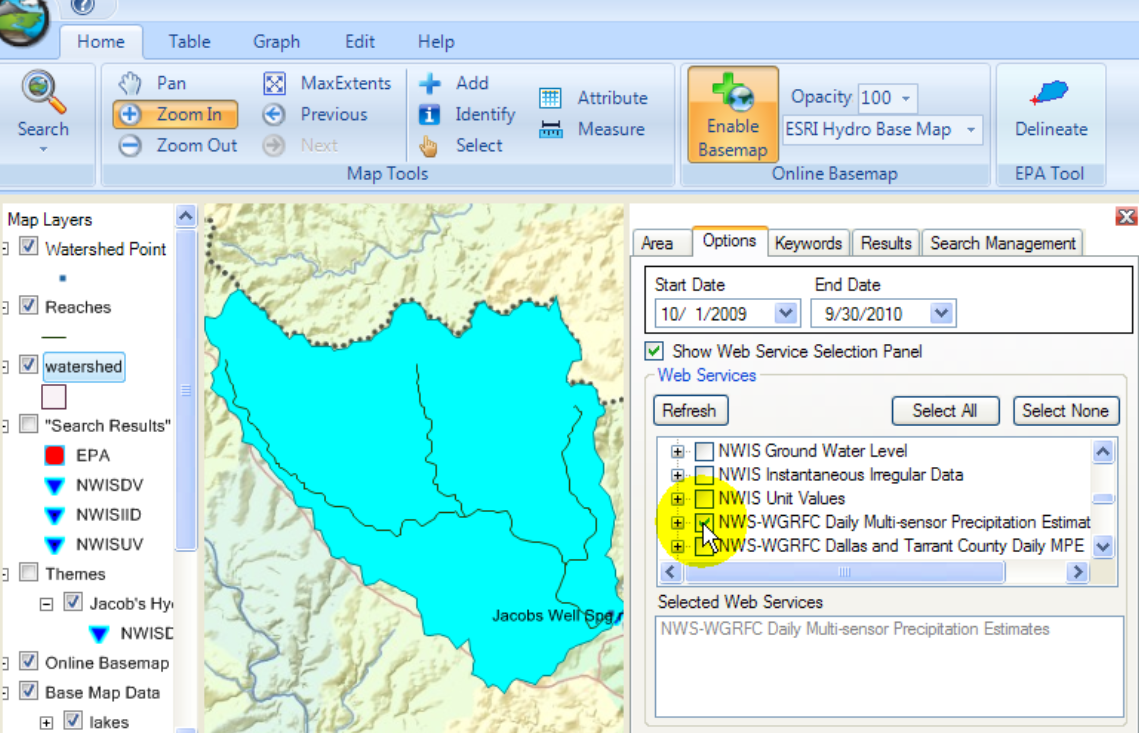 Metadata
Catalog
Data
www.hydrodesktop.org
HydroModeler: A HydroDesktop Plug-in
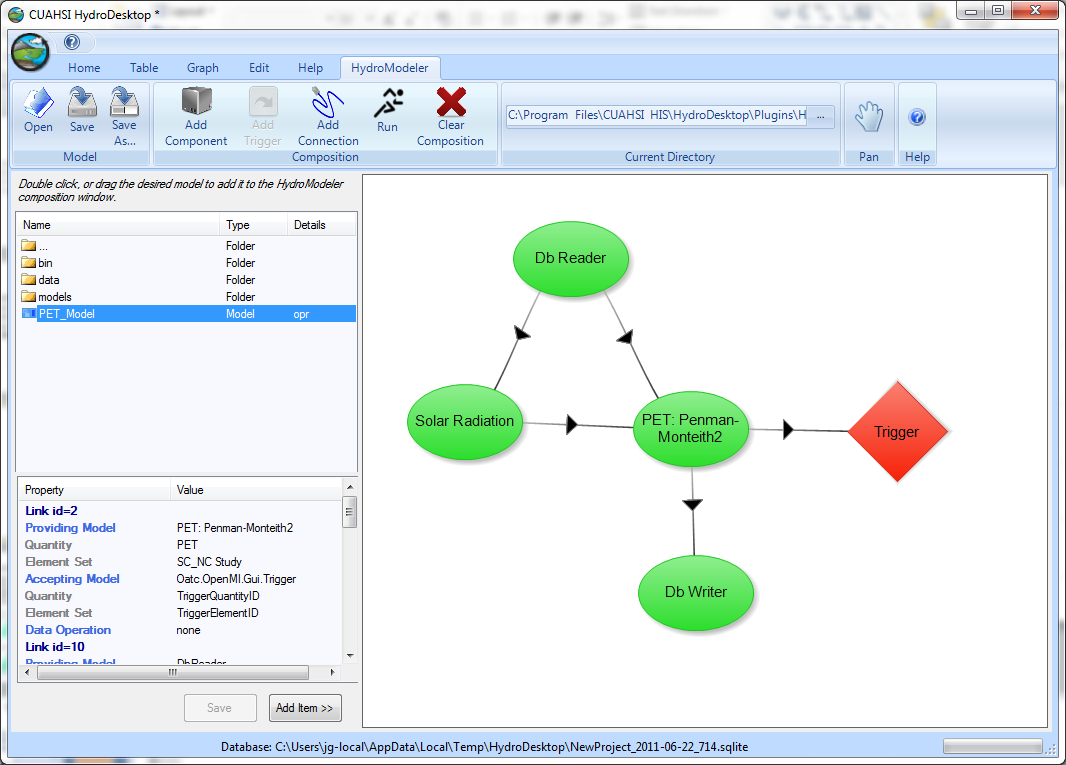 Model Directory
Explorer
Model Configuration
Model Attributes
Open Modeling Interface
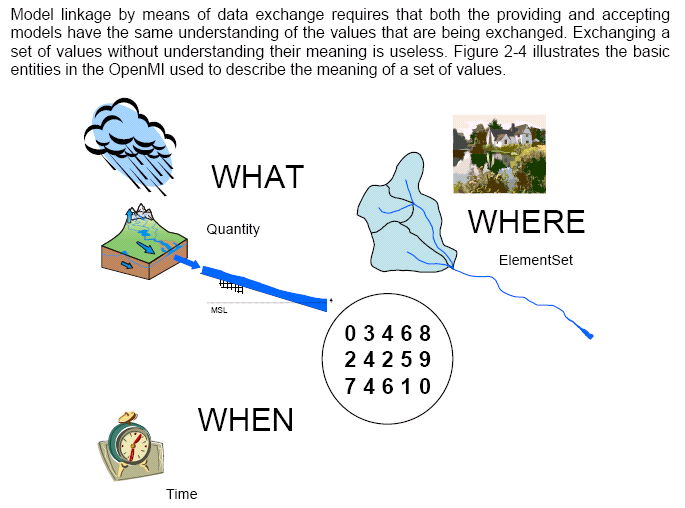 allows models to exchange on a time basis
	- standard
 	- Software Development Kit (SDK)
Metadata
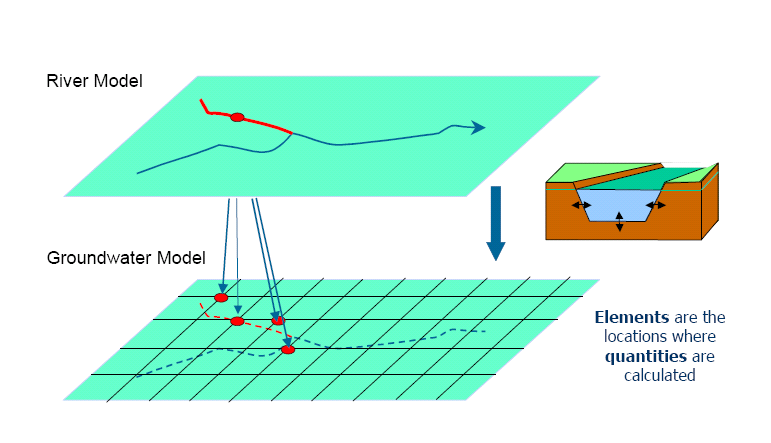 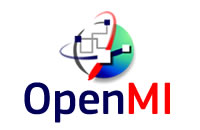 www.openmi.org
The Architecture of a Model Component
OpenMI
Interface
Initialize
PerformTimeStep
Finish
Procedural 
Model
Data
config.xml

Input and Output Exchange Items, Time horizon and step, etc.
Supporting Libraries
Simple Model Wrapper
Castronova and Goodall, 2010, Environmental Modelling & Software
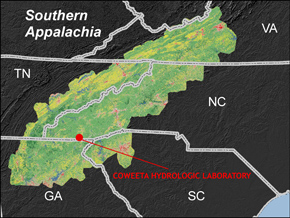 Example Application
Modeling rainfall/runoff for Coweeta Watershed #18

HIS Server includes publically available Coweeta data 
Precipitation: daily accumulated
Air temp: daily min, max, and mean
Stream discharge: daily average
Coweeta HIS Server
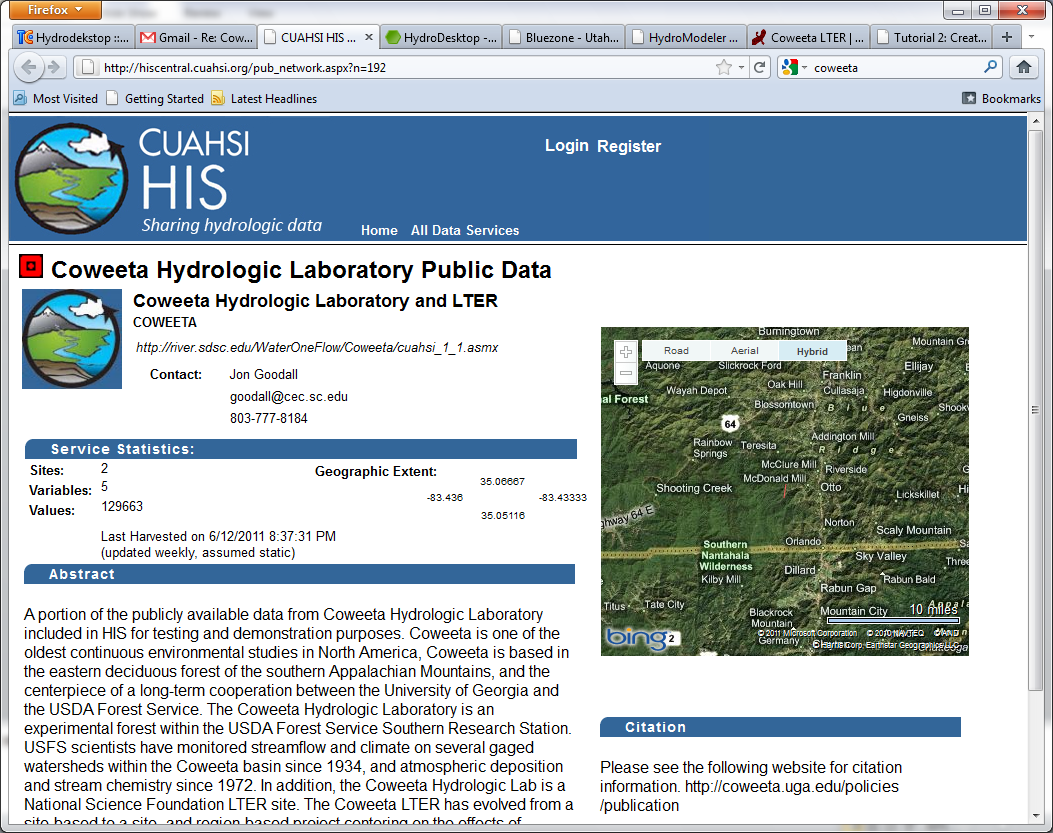 Mostafa Elag and 
Tony Castronova, USC
http://river.sdsc.edu/WaterOneFlow/Coweeta/cuahsi_1_1.asmx?WSDL
Coweeta Watershed #18
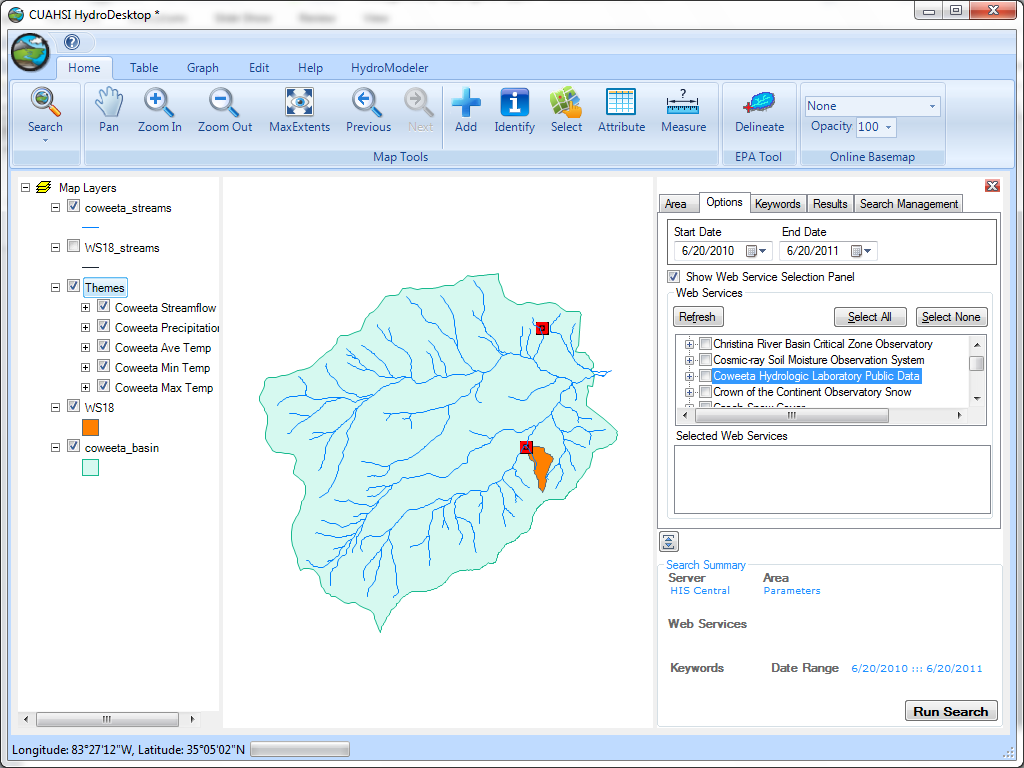 Watershed #18 Area: 12.48 ha (0.12 km2)
650m by 300 m
Steps in the Hydrologic Modeling Process
Revise perceptions
The Perceptual Model:
deciding on the processes
Revise equations
The Conceptual Model:
deciding on the equations
Debug code
The Procedural Model:
getting the code to run on a computer
Revise parameter
values
Model Calibration:
getting values of parameters
Model Validation:
good idea but difficult in practice
Declare
Success?
No
Rainfall-Runoff Modeling: The Primer, Beven, 2001
Yes
Model Development and Application
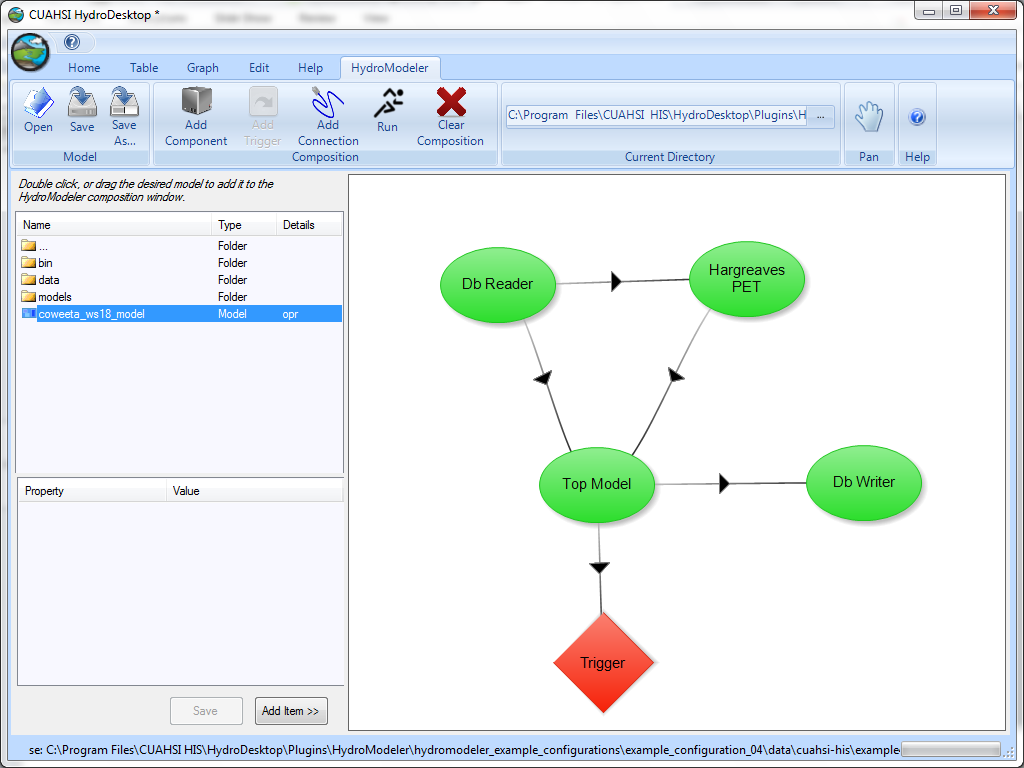 Do I have the important  processes?
Is my mathematical representation of processes sufficient?
Are there bugs in my numerical solution?
Do I have an acceptable parameterization?
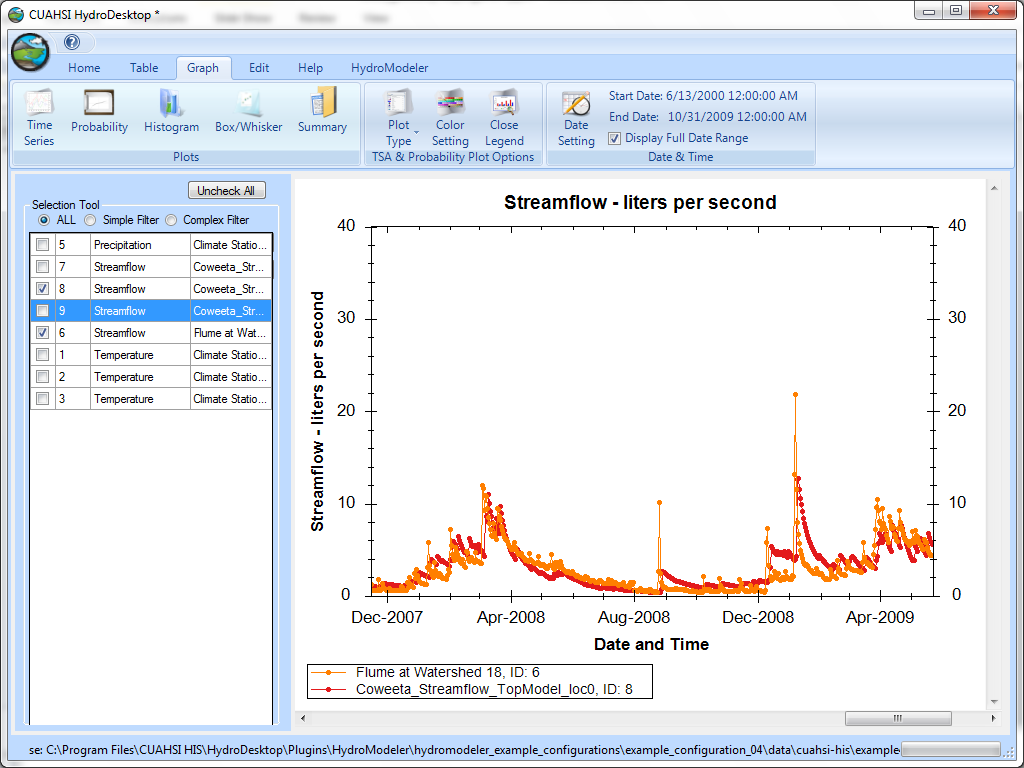 HIS Data can be used in other Modeling Systems
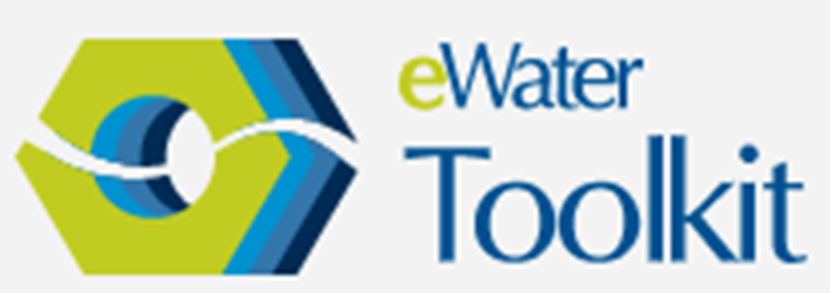 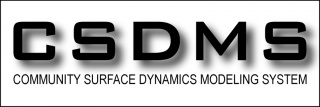 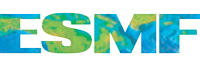 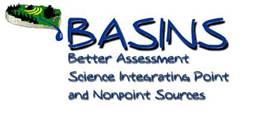 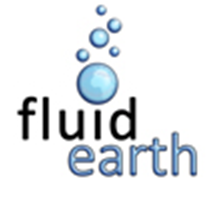 Object Modeling System v3.0
Example: Accessing HIS Data from within CMT
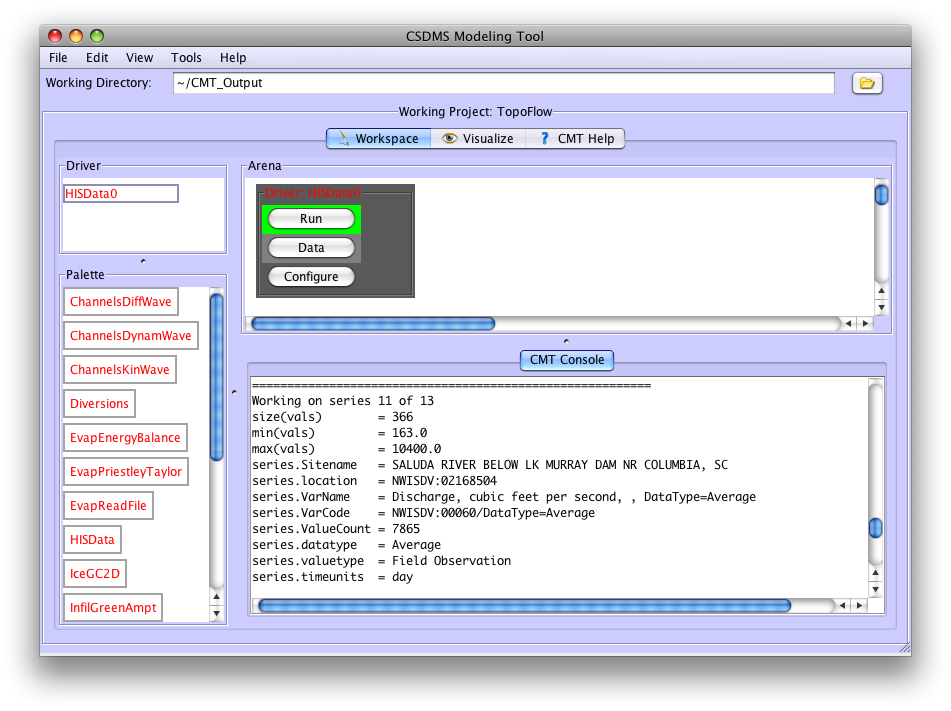 HISData is a CMT component that can search HIS Central and download data from WaterOneFlow web services

It allows HIS data to serve as input to CMT models
Peckham and Goodall, Computers & Geosciences, Submitted.
Path Forward
Cross-disciplinary science: Interoperability across modeling systems
OpenMI Model Interface
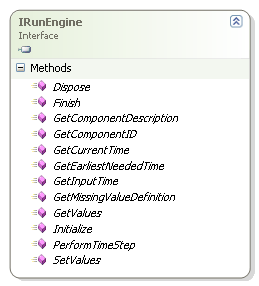 CSDMS Basic Modeling Interface (BMI)
Finalize
Getter
Initialize
Run
Setter
CSDMS/OpenMI Interoperability
Goal: Import CSMDS Components into an OpenMI modeling environment
CSDMS Component
Python element of Wrapper
OpenMI Model Linking Environment
CSDMS Component
XML Config File
OpenMI Wrapper using IronPython
Robert Boykin and 
Tony Castronova, USC
ESMF/OpenMI Interoperability
Goal:
Scientific Workflow that couples desktop hydrologic models (wrapped using OpenMI) with HPC climate models (wrapped using ESMF) through web services


Project Team:
Kathy Saint, Sylvia Murphy, and Cecelia DeLuca -- ESMF Core Team

Jon Goodall and Mehmet Ercan -- University of South Carolina

Ricky Rood and Laura Briley -- University of Michigan
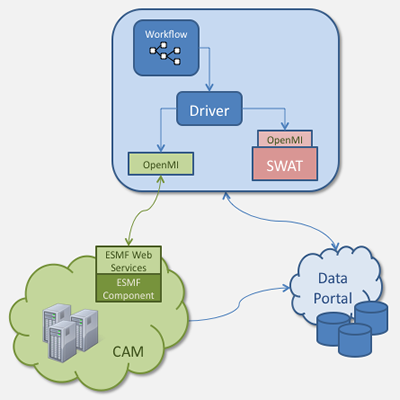 Common Standards across Earth Science Modeling and Information Systems
The Open Geospatial Consortium (OGC®) and the OpenMI Association announced that they recently signed a memorandum of understanding (MOU) to cooperate in standards development and promotion of open standards related to computer modelling. 
http://www.opengeospatial.org/pressroom/pressreleases/1450
Open Geospatial Consortium (OGC)
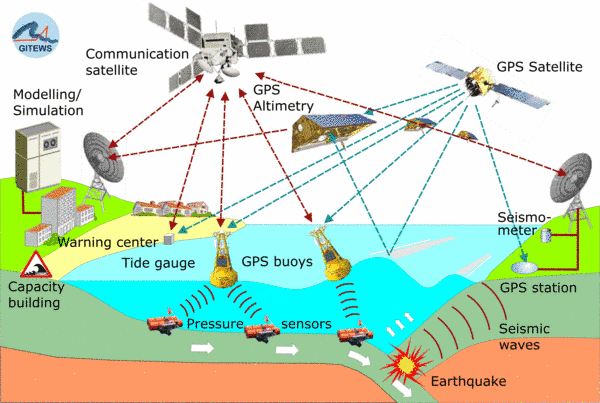 WaterML 2.0 is a candidate Open Geospatial Consortium encoding standard for the representation of in-situ hydrological observations data. 
http://www.opengeospatial.org/projects/groups/waterml2.0swg
Observations and Measurements Model
 Sensor Web Enablement (SWE)
 Sensor Observation Service (SOS)
The THREDDS Data Server (TDS) is a web server that provides metadata and data access for scientific datasets, using OPeNDAP, OGC WMS and WCS, HTTP, and other remote data access protocols. 
www.unidata.ucar.edu/projects/THREDDS
Summary
HIS provides
standards for accessing hydrologic observational data 
WaterML, WaterOneFlow API, ODM
software to simplify access and use of hydrologic observational data 
HydroServer, HydroCatalog, HydroDesktop, HydroModeler

Agreed upon standards and protocols for component interfaces and data exchanges will facilitate interoperability across earth science modeling and information systems